Authentic Content in Statistics Courses
Adapting Content to Modern Practice
Larry Weldon
Simon Fraser University
Canada
May, 2009
CMEF
1
Overview of Issue
How can we arrange to have statistics courses evolve with modern statistical practice?
May, 2009
CMEF
2
What are “the basics”?
Histograms, measures of center and spread
Probability models
Estimation
Hypothesis testing
Regression and Anovar
But are these the most commonly used techniques?
May, 2009
CMEF
3
Some tools of practice (data analysis)
descriptive measures and indexes
data screening methods
graphs of data distributions
smoothes and their graphs
simulation to study variability, robustness, and the influence of missing data.
sensitivity to apparent outliers
May, 2009
CMEF
4
How does a student learn these practical strategies?
Through live data analysis projects with expert statistical advice
What is theory vs practice?
Theory:  Generally-applicable strategies
Practice: Context-specific strategies
What do students find more instructive?
Practice -> Theory or Theory -> Practice ????
May, 2009
CMEF
5
Demographic Split
Theory first preferred           1%
Practice first preferred        99 %

 (Based on proportions choosing to major in Math vs major in Math Sciences and Engineering.(Stats, computing sci, natural science, ecology, management science, ….)
May, 2009
CMEF
6
Applied Math?
STATS= APPLIED MATH ? 
STATS= APPLYING MATH ?
STATS= INFO EXTRACTION (Applying Math whenever useful)
MATH-STAT ≠ STAT THEORY
HOW DOES MATH SUPPORT         TEACHING OF STAT THEORY?
May, 2009
CMEF
7
Role of Math in Stat Ed?
Clarification of Ideas Already Internalized
Taxonomy of Tools Already Used
Simplification of Complex Methods
Note:  Math Follows Stat Learning
May, 2009
CMEF
8
Undergrad Stats Ed Proposal
Immersion in Data Analysis, 
with Guidance and Feedback, 
will promote 
a more Useful Knowledge of Statistics 
than a Logical Sequence of Technique Presentations
A return to Apprenticeship Education, 
but making use of modern resources 
(statistical software and electronic communication.)
May, 2009
CMEF
9
Outline
Pedagogy Reform 
Obstacles to Implementation
Experience & Tools
Technology Support
New Role of Textbooks
New Role of Math
Simulation Metaphor
Implications for Stat Ed
May, 2009
CMEF
10
Outline
Pedagogy Reform 
Obstacles to Implementation
Experience & Tools
Technology Support
New Role of Textbooks
New Role of Math
Simulation Metaphor
Implications for Stat Ed
May, 2009
CMEF
11
Good Ideas from ICOTS2 (1986)
"Using the practical model [of teaching statistics] means aiming to teach statistics by addressing such problems in contexts in which they arise. At present this model is not widely used." (Taffe 1986)
“Experiential Education”
May, 2009
CMEF
12
Good Ideas from ICOTS2 (1986)
"The interplay between questions, answers and statistics … if students have a good appreciation of this interplay, they will have learned some statistical thinking, not just some statistical methods."  (Speed 1986)
May, 2009
CMEF
13
Quotes from ICOTS2 (1986)
… while most statistics professors like statistics for its own sake, most students become interested in statistics mainly if the subject promises to do useful things for them. …. Only then do most students seem to become sufficiently intrigued with statistics to want to learn about statistical theory." (Roberts 1986)
May, 2009
CMEF
14
Quotes from ICOTS2 (1986)
"The development of statistical skills needs what is no longer feasible, and that is a great deal of one-to-one student-faculty interaction ..."  (Zidek 1986)
May, 2009
CMEF
15
Implications from ICOTS2
Use Context to teach theory (Taffe)
Whole process of data-based Q&A (Speed)
Abstractions do not motivate (Roberts)
Teacher-student interaction needed for useful learning of statistics (Zidek)
May, 2009
CMEF
16
Status in 1996
In discussing what helps students learn, [David Moore (1996)] 
listed the following:
Hands-on activities
Working in small groups
Frequent and rapid feedback
Communicating results
Explaining reasoning
Computer simulations
Open questions real settings
Learning to work co-operatively
Do we  incorporate 
all these features???
May, 2009
CMEF
17
Phillips - ICME 8
Outline
Pedagogy Reform 
Obstacles to Implementation
Experience & Tools
Technology Support
New Role of Textbooks
New Role of Math
Simulation Metaphor
Implications for Stat Ed
May, 2009
CMEF
18
Obstacles to Implementation
Overcoming These Obstacles
Domination of Old-Math Culture in Stat Ed
Math eliminates context, stats incorporates it
Math appeals to minority, stats needed by many
Confusion of Math-Stat = Stat Theory
Administrative Control of Stats by Math Dept
Stat Theory: 
Strategies for Information Extraction From Data With Context
Academic Disincentives to Curriculum Change
Promote Data Analysis Courses - Instructor Is Guide
Publishers Reluctance to Innovate
Find a new role for existing textbooks - evolve
May, 2009
CMEF
19
Context vs Abstraction
Which is more interesting to students? 
Example of a new item of stat theory
“Zipf’s Law”  chosen for obscurity!
May, 2009
CMEF
20
“Theory”: Zipf’s Law
An empirical findingof relative sizes of things
Frequency * rank = constant
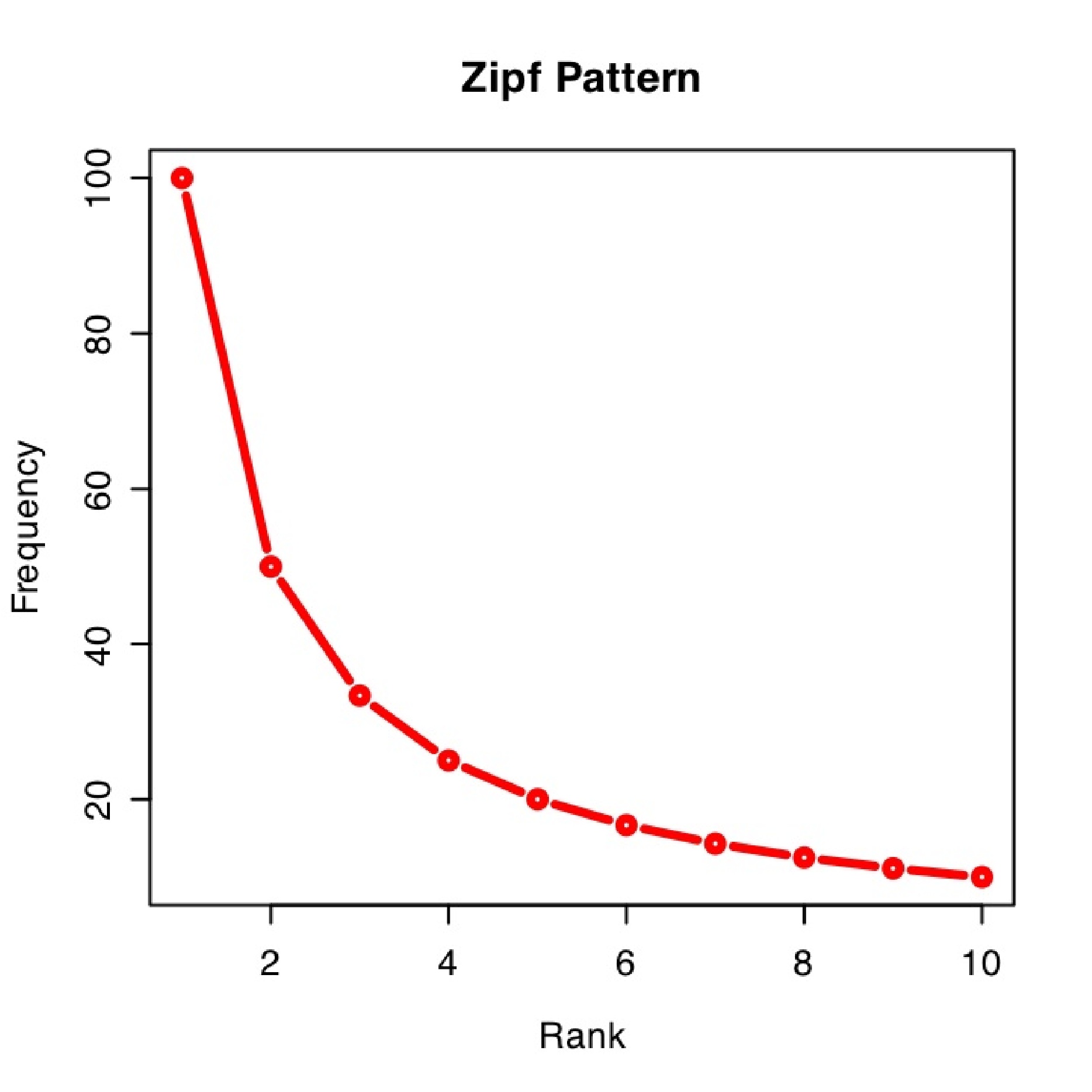 Total Freq = 300
Constant=100
May, 2009
CMEF
21
Population*Rank = Constant?
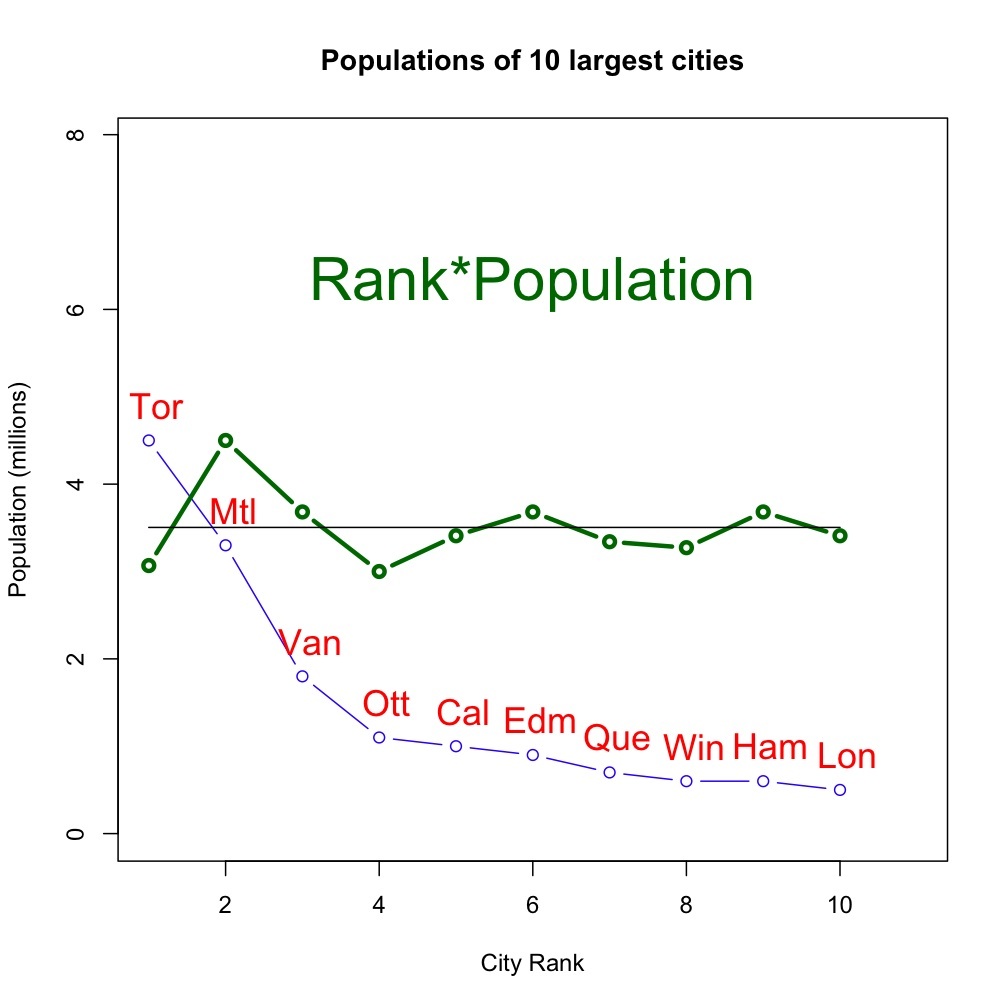 CANADA
May, 2009
CMEF
22
Population*Rank = Constant?
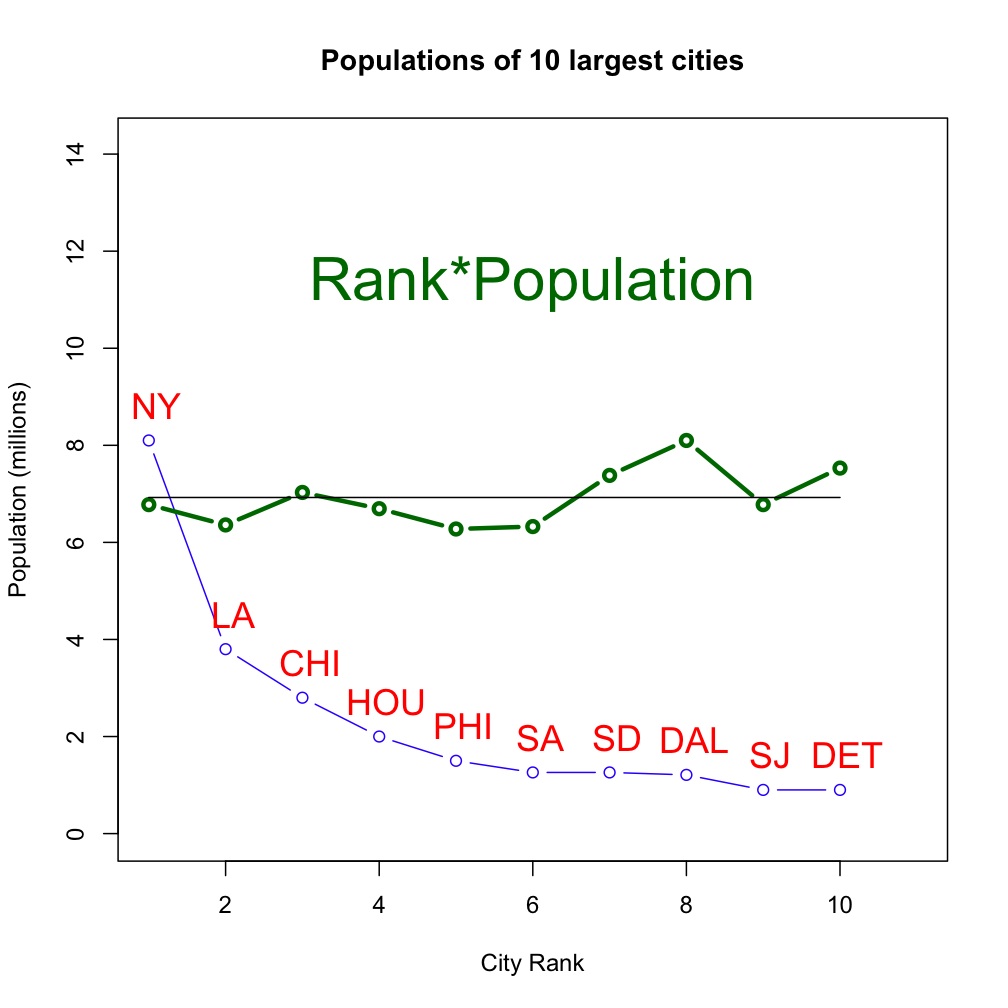 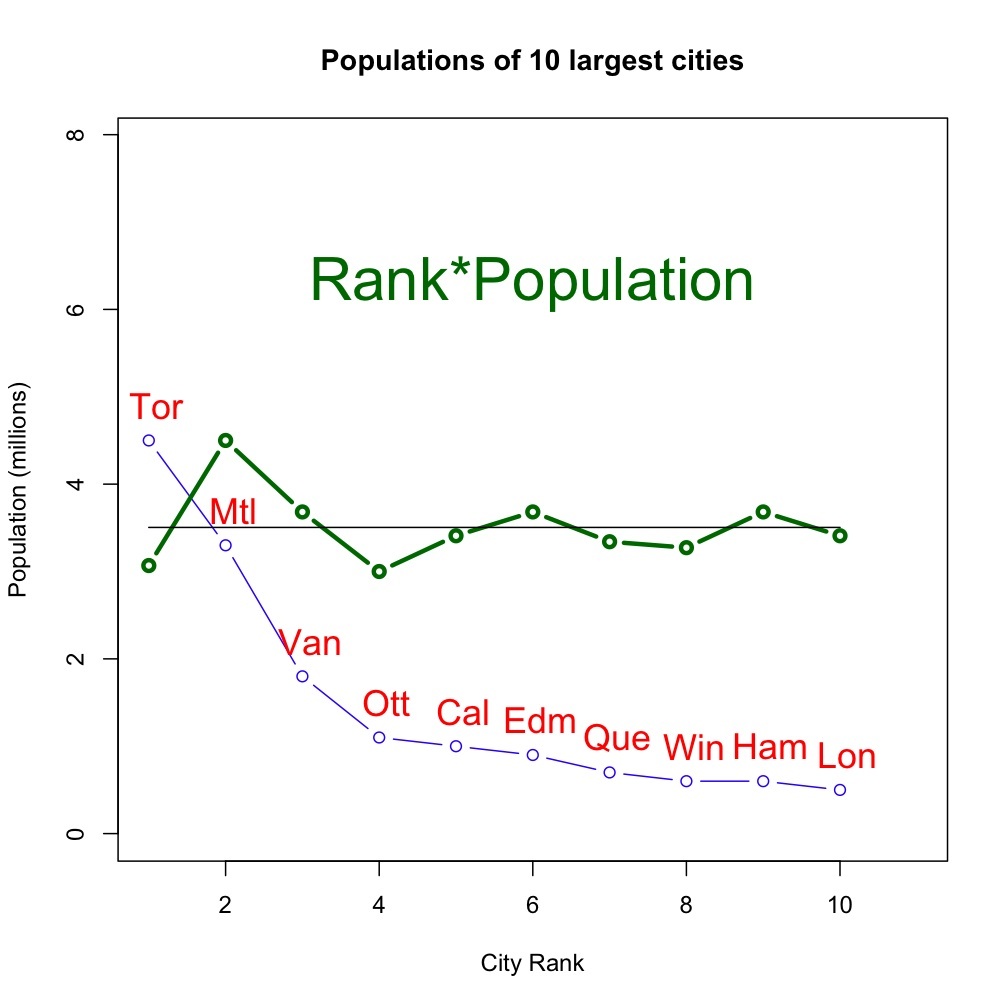 CANADA
U.S.
May, 2009
CMEF
23
Population*Rank = Constant?
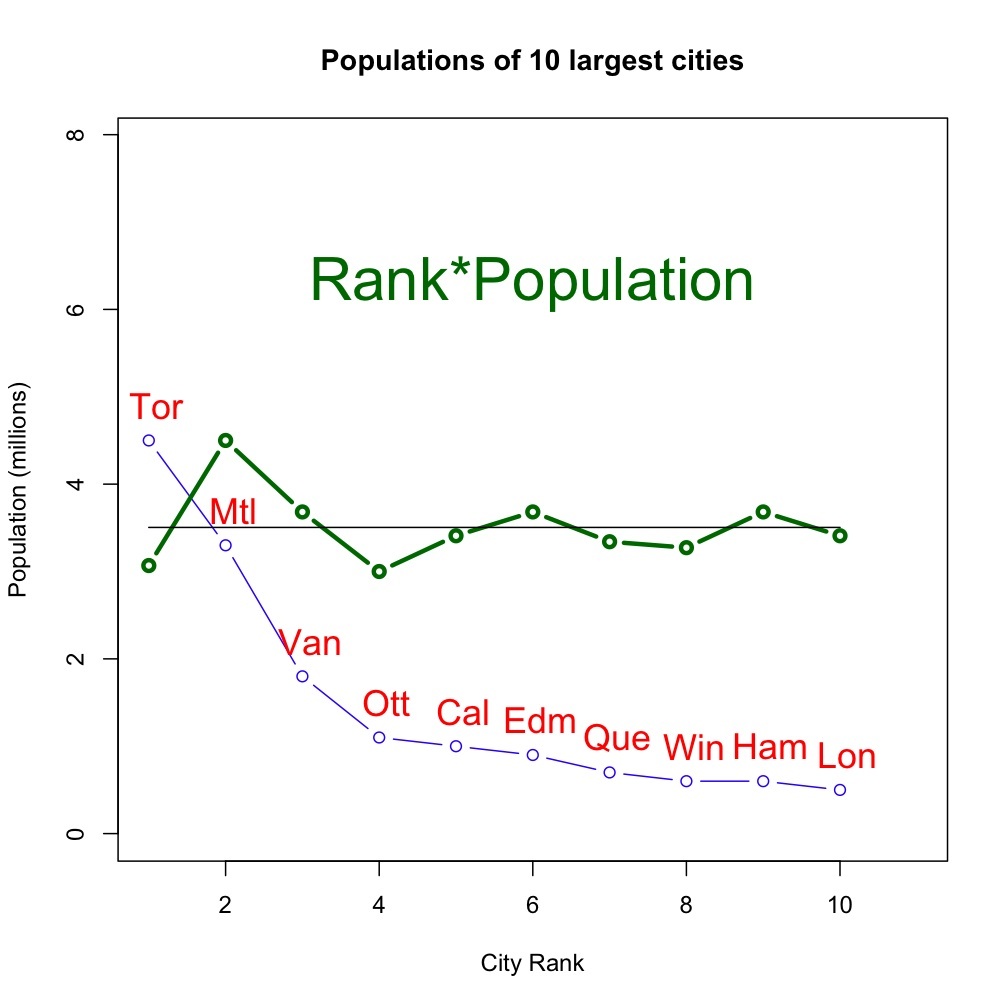 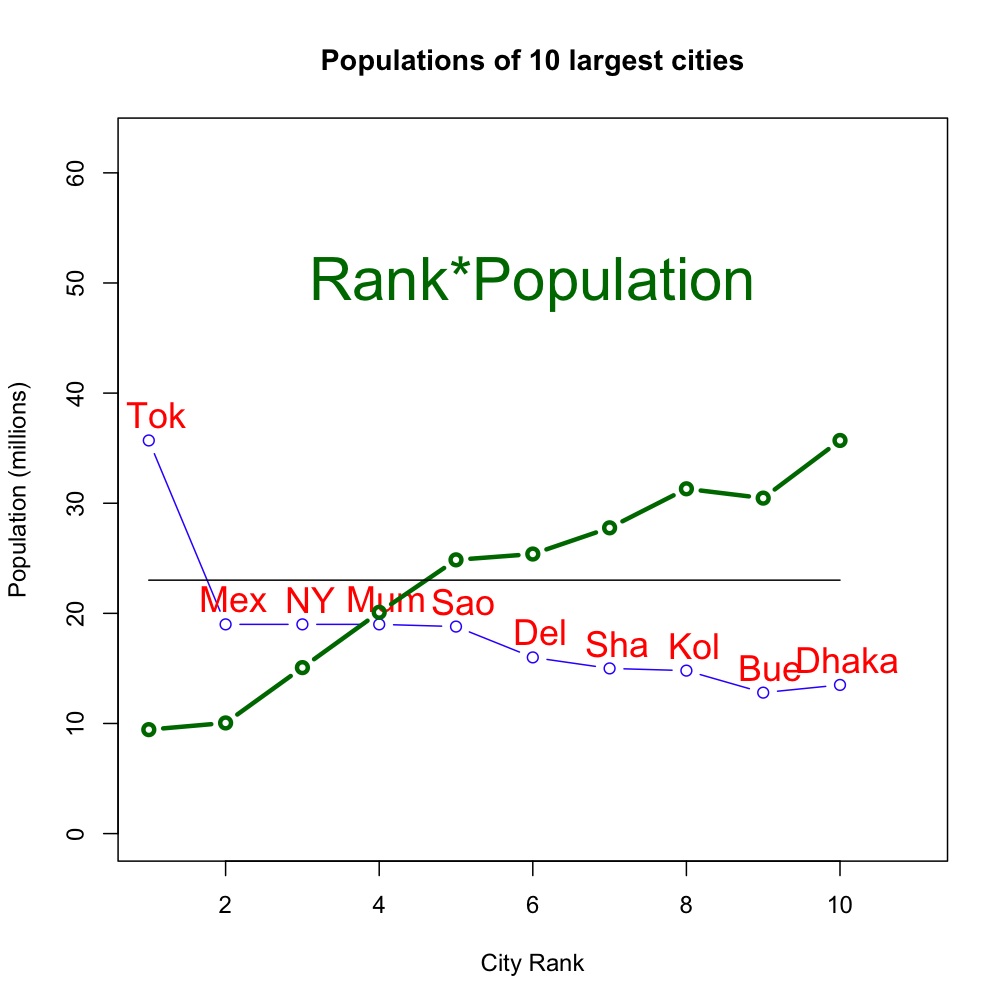 CANADA
WORLD
CANADA
May, 2009
CMEF
24
Suggests Follow-up
Why is WORLD different?

To which kinds of counts does Zipf’s Law apply?
Point is:  
Contextual Introduction conveys understanding of theory
wheras
Theory alone conveys ‘theory’ but not understanding
(Even with confirming example)
May, 2009
CMEF
25
Another Example:Gasoline Consumption
Each Fill - record kms and litres of fuel used
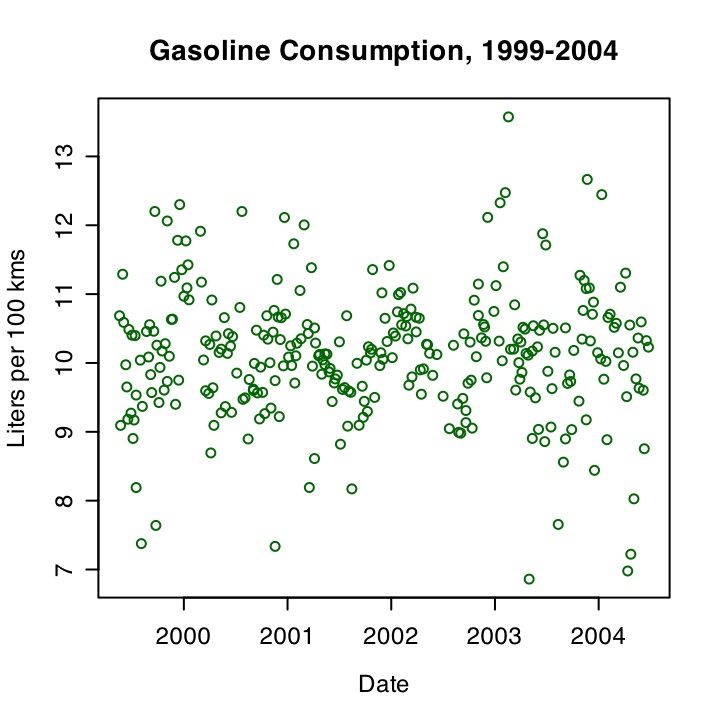 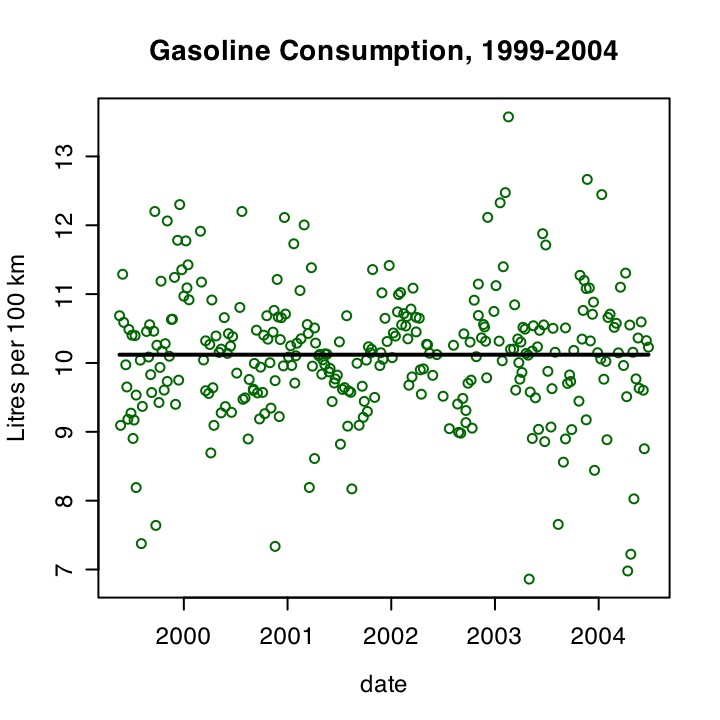 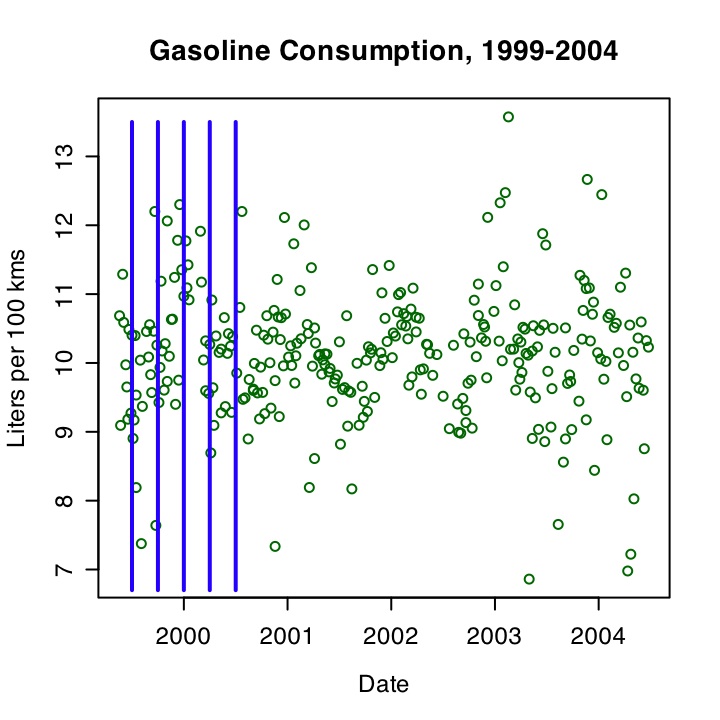 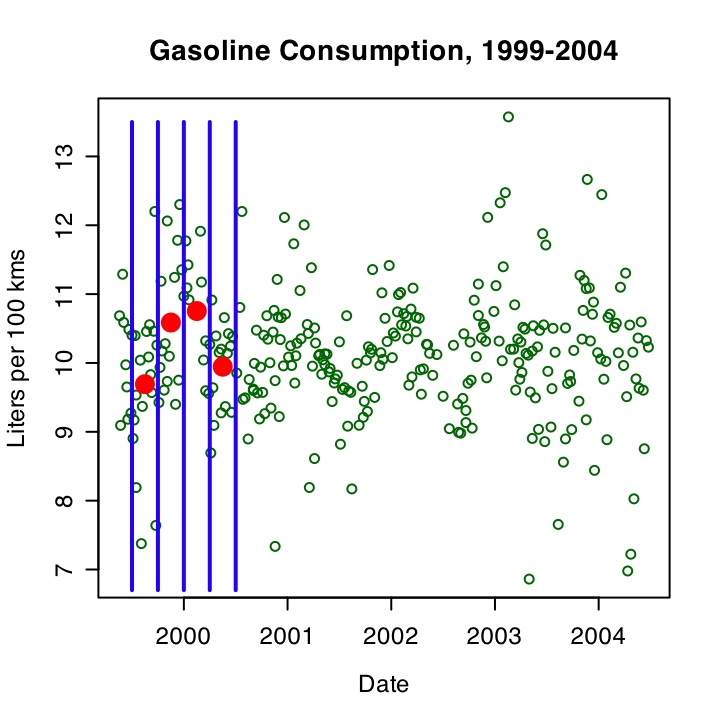 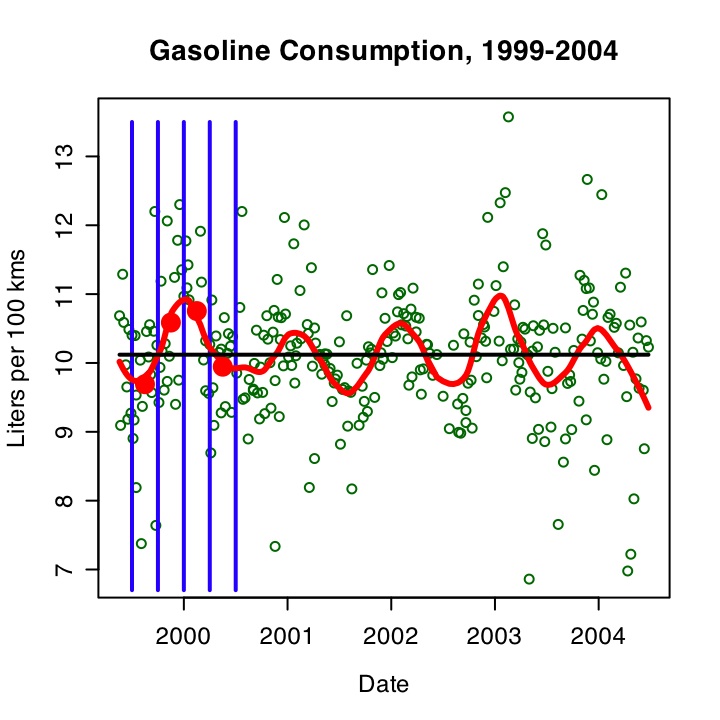 Smooth
--->
Seasonal
Pattern
May, 2009
CMEF
26
Suggests follow-up
1. How do you choose the amount of smoothing to produce useful information?

2. Why does a seasonal pattern occur?
Again, Point is …
New theory is best introduced through data exploration.
May, 2009
CMEF
27
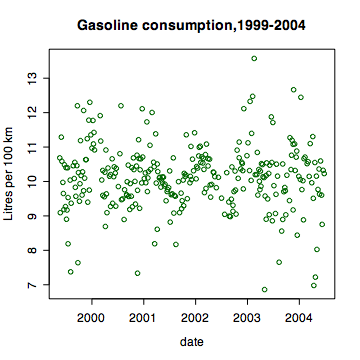 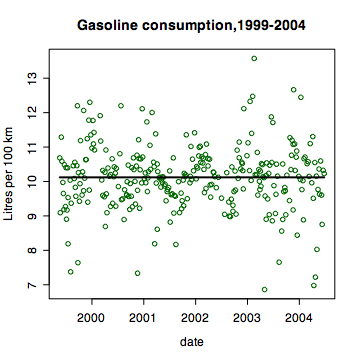 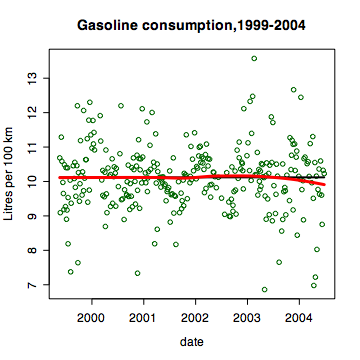 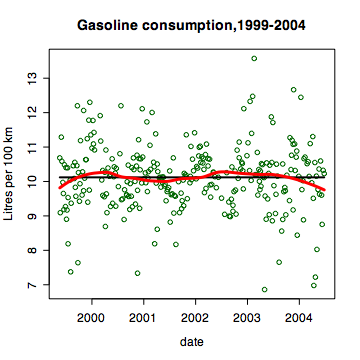 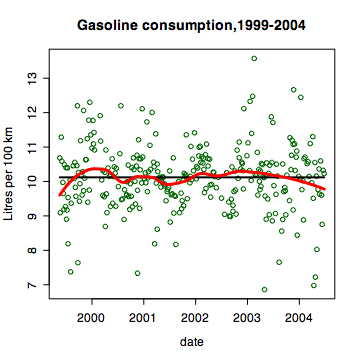 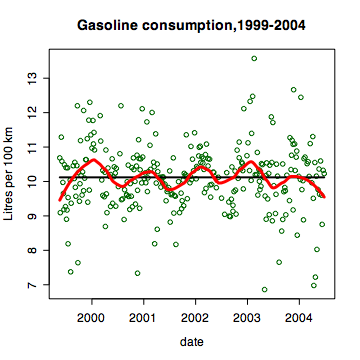 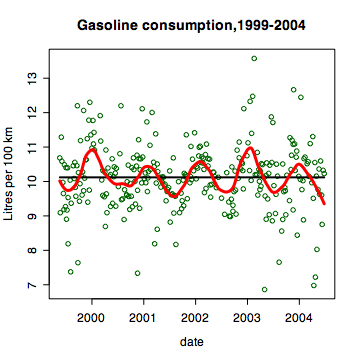 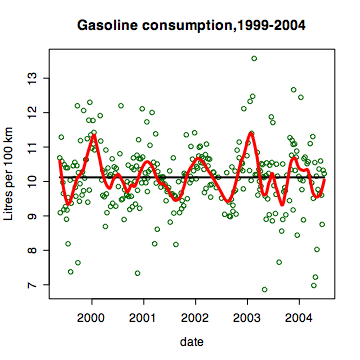 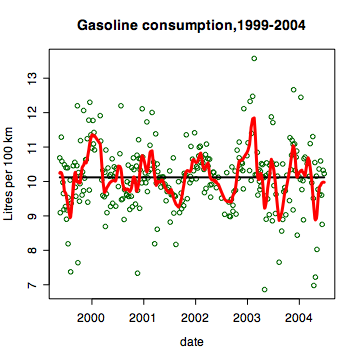 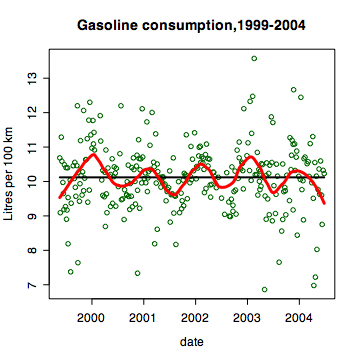 Intro to smoothing with context …
May, 2009
CMEF
28
Role of Context?
Necessary for the extraction of useful information
Necessary for arousing student interest in statistical theory
May, 2009
CMEF
29
Old Math Culture inhibits the joy of data analysis in learning stats
And so retards pedagogic reform in statistics
May, 2009
CMEF
30
A More Traditional Intro to Theory of Smoothing
Smoothing amplifies signal 
but introduces bias 
by cutting off peaks and valleys
May, 2009
CMEF
31
Theory Intro
Moving Average
Exponential Smoothing
Loess
Kernel Windows
May, 2009
CMEF
32
Illustration of Effect
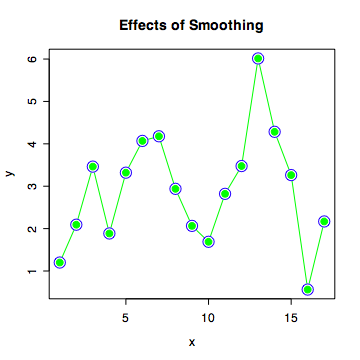 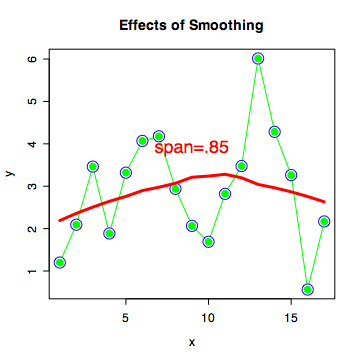 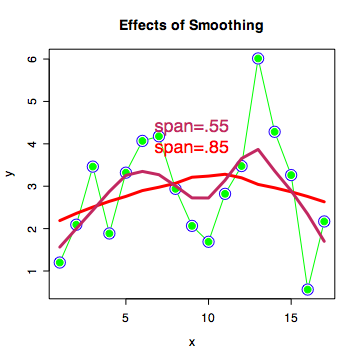 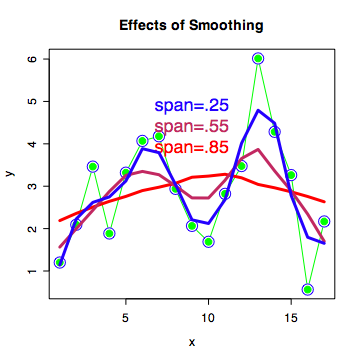 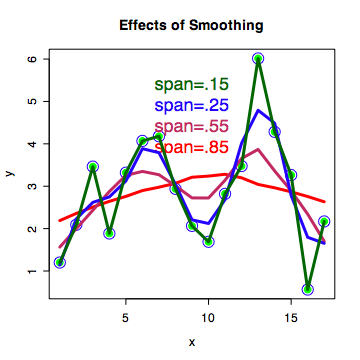 May, 2009
CMEF
33
Real Data Example
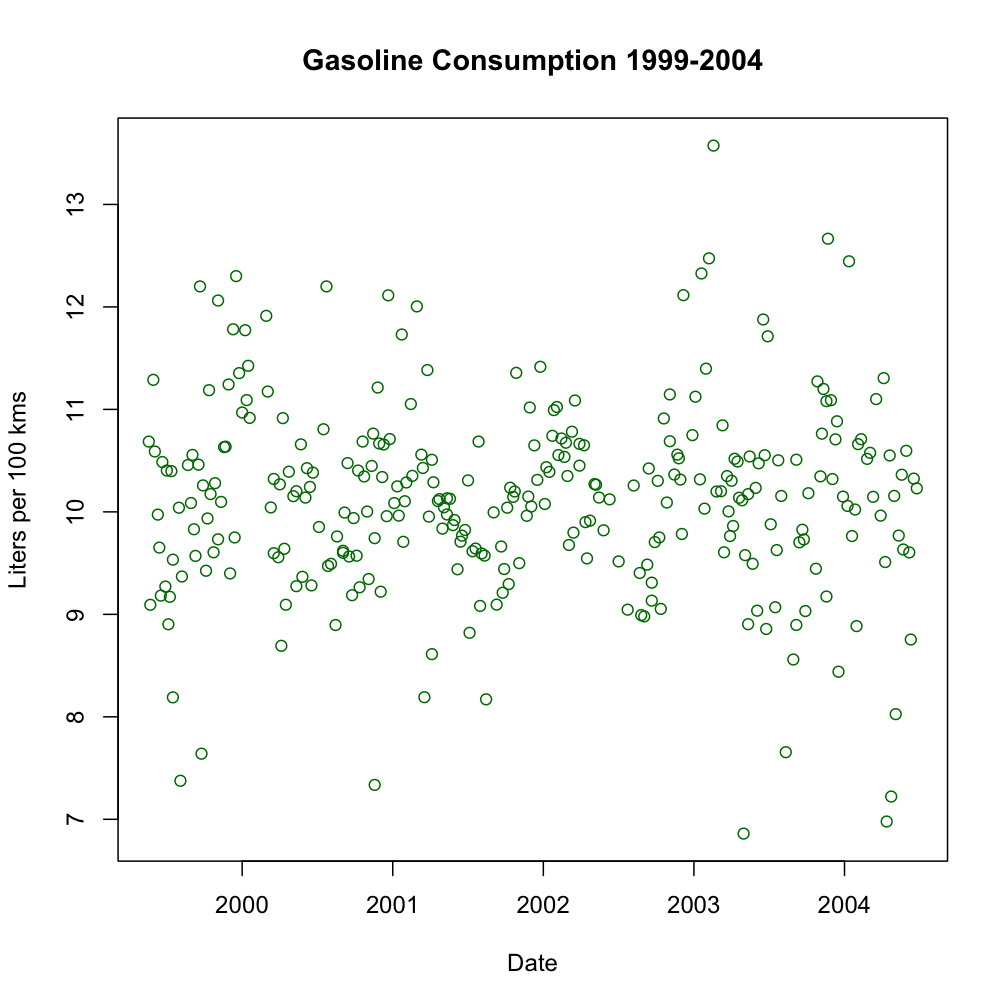 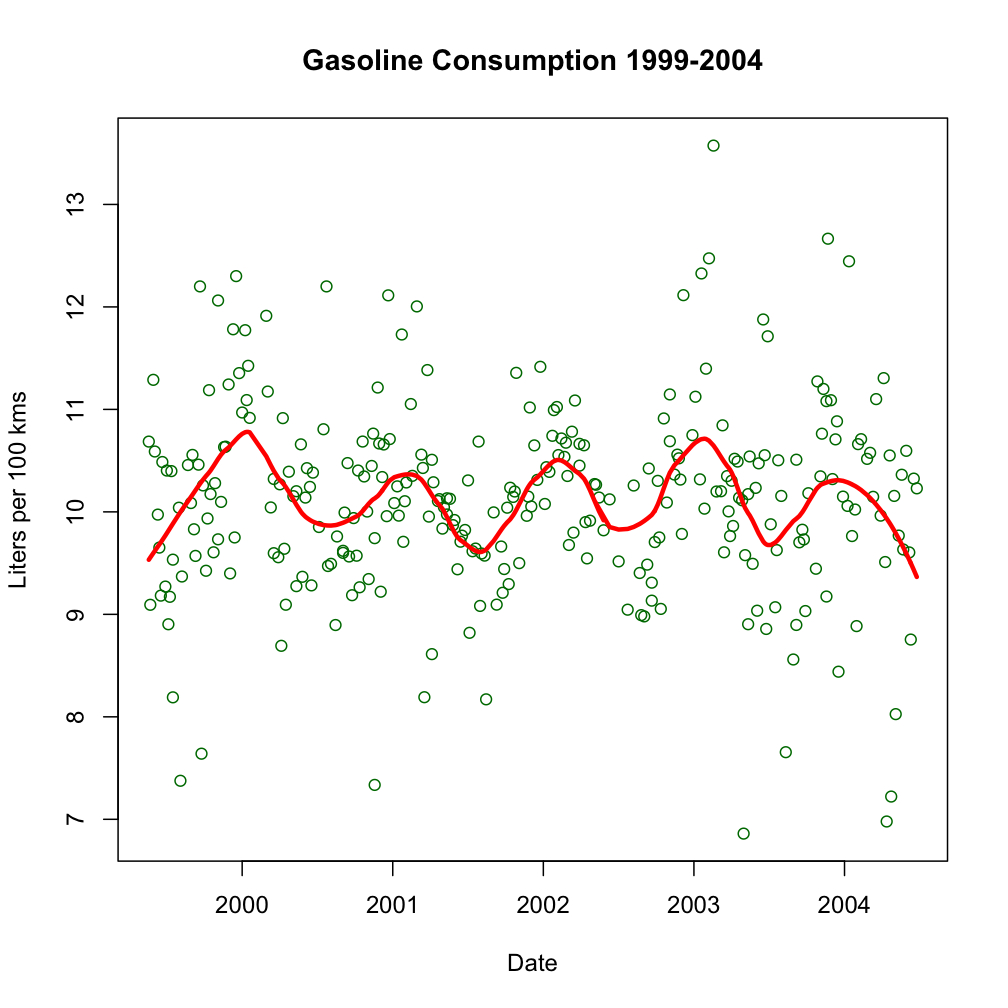 May, 2009
CMEF
34
Outline
Pedagogy Reform 
Obstacles to Implementation
Experience & Tools
Technology Support
New Role of Textbooks
New Role of Math
Simulation Metaphor
Implications for Stat Ed
May, 2009
CMEF
35
Data Analysis -> Stat Theory
Using applications to illustrate theory
(is common approach)

Using applications to construct theory
(is proposal here)
Best Approach for undergraduate stats?
May, 2009
CMEF
36
Sports League - FootballSuccess = Quality or Luck?
May, 2009
CMEF
37
Leading Questions
Does Team Performance (as represented by league points) reflect Team Quality (as represented by the probability of winning a game)?
What would happen if every match 50-50?
“Equal Quality” Teams
Coin Toss (or computer) simulation ….
May, 2009
CMEF
38
Stat Theory?
Understanding of “illusions of randomness”
Opportunity for Hypothesis Test (via simulation)
Need for measures of variability
….(more in paper)
May, 2009
CMEF
39
[Speaker Notes: a better understanding of "better than and even chance"
a realization that current rankings are, at least in part, subject to "luck" or "random variation"
an opportunity to test a hypothesis by observing data 
consideration of conditional probability
an appreciation that randomness can deceive and often does
an opportunity for answering a question via simulation (by coin or computer)
a need to define a measure of variability (in point status)]
Arms and Hands Exercise
Ways to cross arms and to fold hands
(MacGillivray (2007))
Related?
Related to Gender?
Theory Learned?
Formulation of Data-Based Question
Summary of Categorical Variable Relationships
Illusions of Randomness
…. (more)
May, 2009
CMEF
40
Examples of Experiential Learning Courses (SFU)
STAT 100 - Statistics Appreciation Course
Survival analysis, Randomized Response, …
STAT 300 - Statistics Communication 
Verbal explanations of stat theory and practice
Oral presentation of summary of official data
STAT 400 - Data Analysis
Data exploration by graphics and simulation
Comparison of parametric and non-par methods
Rescue of (almost) hopeless cases
More details at www.stat.sfu.ca/~weldon
May, 2009
CMEF
41
Experiential learning has potential to 
Motivate student inquiry into stat theoryat all undergraduate levels
Encourage authentic learning of stat theory
May, 2009
CMEF
42
Objections to Experiential Learning
1.  Chaotic collection of techniques
 (No general framework for applications)
2.  Lack of complete coverage of basics
Some New Technologies can help
May, 2009
CMEF
43
Outline
Pedagogy Reform 
Obstacles to Implementation
Experience & Tools
Technology Support
New Role of Textbooks
New Role of Math
Simulation Metaphor
Implications for Stat Ed
May, 2009
CMEF
44
Rodney Carr
Deakin U
Rodney Carr
Demo in PP
May, 2009
CMEF
45
Outline
Pedagogy Reform 
Obstacles to Implementation
Experience & Tools
Technology Support
New Role of Textbooks
New Role of Math
Simulation Metaphor
Implications for Stat Ed
May, 2009
CMEF
46
Textbook as Reference
Textbook for topic sequence?
Textbook for reference, cases for sequence
Electronic textbooks particularly useful here
(e.g. Stirling(2002) CAST - Computer Assisted Statistics Teaching.)
May, 2009
CMEF
47
Outline
Pedagogy Reform 
Obstacles to Implementation
Experience & Tools
Technology Support
New Role of Textbooks
New Role of Math
Simulation Metaphor
Implications for Stat Ed
May, 2009
CMEF
48
Teaching Future Practitioners
"A very limited view of statistics is that it is practiced by statisticians. … The wide view has far greater promise … ”  Cleveland (1993)
Math-Stat Not the Target for Undergraduates
May, 2009
CMEF
49
Math as an “simplifier”
Identify Common Approaches (e.g. regression, residual plots, conditioning,  …)  
Compare and Contrast Methods (e.g. hypoth tests vs CIs, parametric vs non-parametric, …)
Discuss role of models (simpler than reality, simulation role, independence, …)
… 
   Anything that clarifies and reduces ambiguity
May, 2009
CMEF
50
Outline
Pedagogy Reform 
Obstacles to Implementation
Experience & Tools
Technology Support
New Role of Textbooks
New Role of Math
Simulation Metaphor
Implications for Stat Ed
May, 2009
CMEF
51
Statistics for the Practitioner
Experiential Immersion provides 			               Authentic Target
Simulation Metaphor:
Random Sample from ?
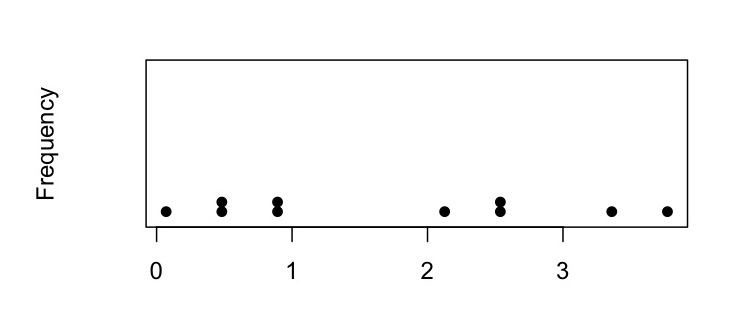 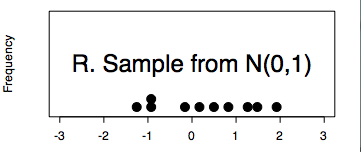 (Empirical)
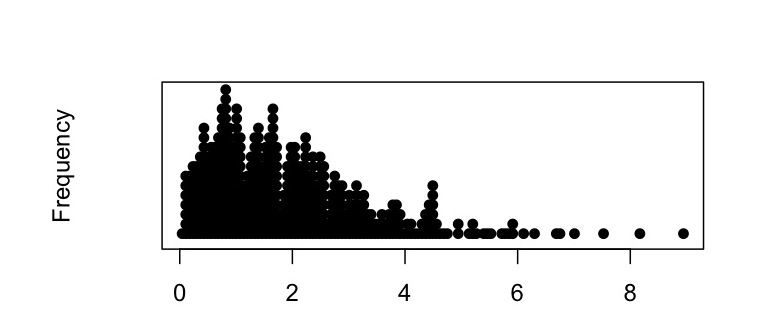 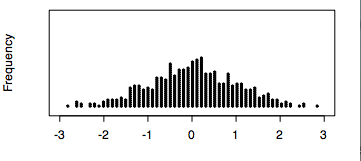 May, 2009
CMEF
52
Metaphor Revealed!
May, 2009
CMEF
53
The aggregate of guided data analysis experiences

is what practitioners actually need to learn
Experiential learning is Authentic Learning
May, 2009
CMEF
54
Outline
Pedagogy Reform 
Obstacles to Implementation
Experience & Tools
Technology Support
New Role of Textbooks
New Role of Math
Simulation Metaphor
Implications for Stat Ed
May, 2009
CMEF
55
Teaching vs Learning
Teachers can encourage authentic learning

Difficult to arrange in conservative depts
Difficult to do with large classes
Difficult for teachers without practical exp’ce

Nevertheless, a worthwhile goal.
May, 2009
CMEF
56
The End
Thanks for listening.
Follow-up (weldon@sfu.ca)
www.stat.sfu.ca/~weldon
May, 2009
CMEF
57